DEPARTAMENTO DE CIENCIAS DE LA VIDA Y LA AGRICULTURA
INGENIERÍA EN BIOTECNOLOGÍA
“EVALUACIÓN FISICOQUÍMICA E IDENTIFICACIÓN DE Salmonella spp., Shigella spp. y Escherichia coli DEL VERMICOMPOST PRODUCIDO POR EL GOBIERNO AUTÓNOMO DESCENTRALIZADO (GAD) DE PUJILÍ EN LA PROVINCIA DE COTOPAXI”


AUTORA: SALOMÉ CALAHORRANO
DIRECTOR: PhD. ANDRÉS IZQUIERDO
CODIRECTORA: MSc. ALMA KOCH
INTRODUCCIÓN
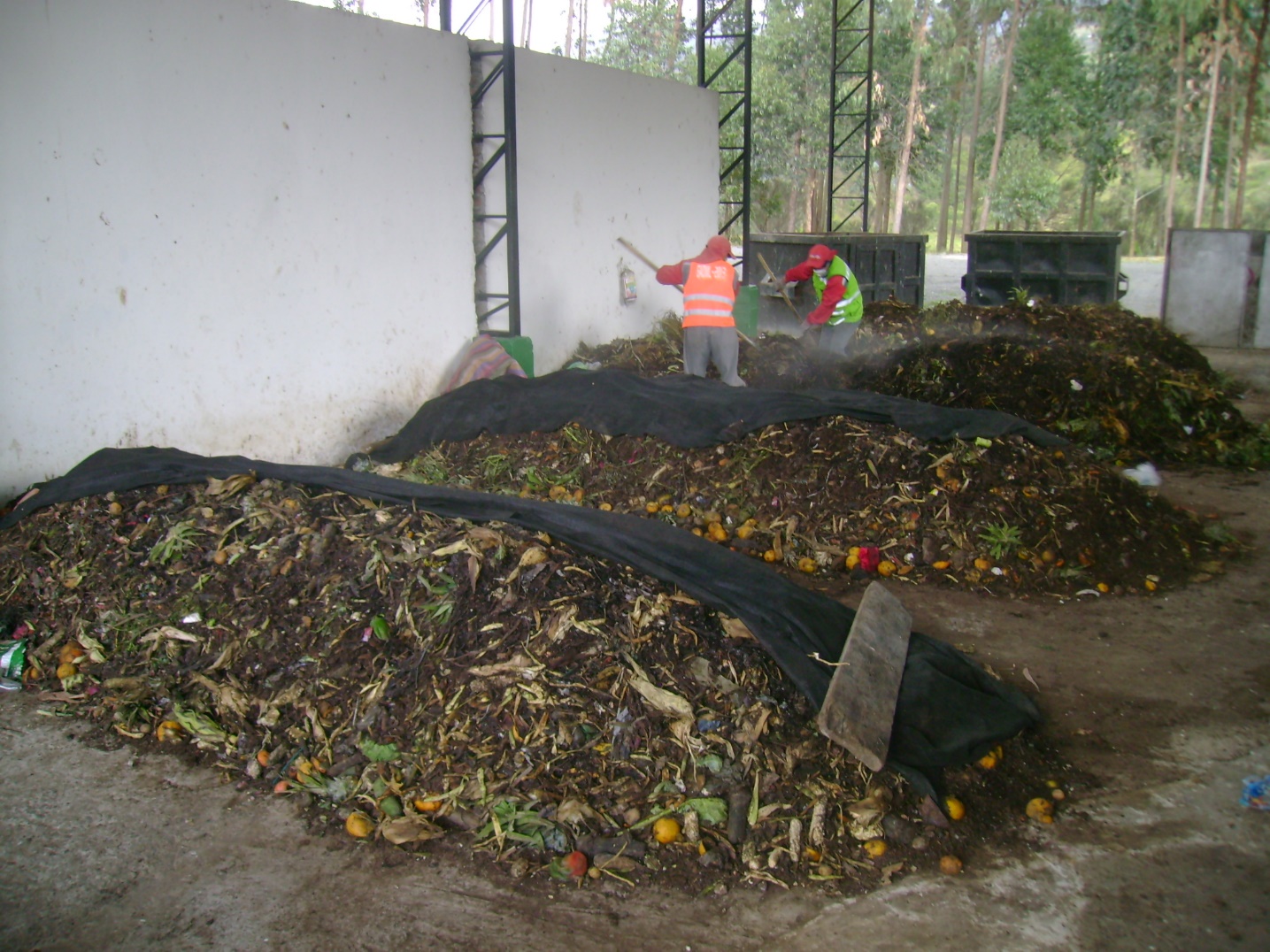 Programa Nacional para la Gestión Integral de Residuos Sólidos (PNGIRS)
61,4%
4’139.512 Tm/año
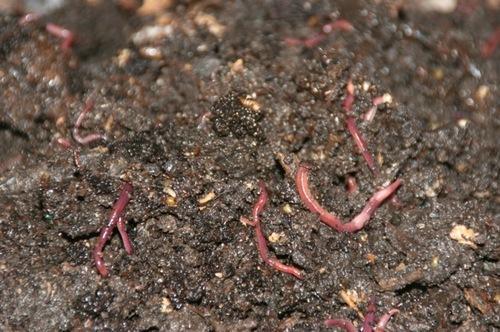 VENTAJAS 
Y DESVENTAJAS
71 de 221 municipios
Calidad del abono.
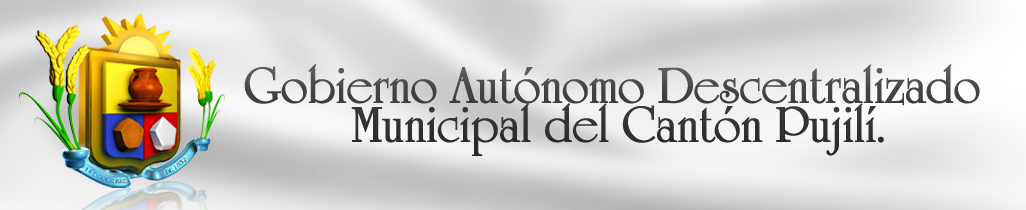 2
INTRODUCCIÓN
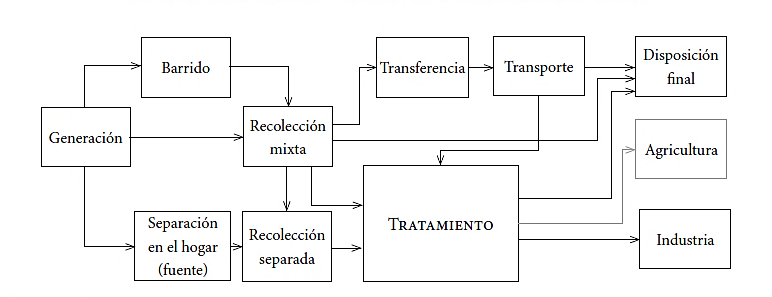 Flujograma diferenciado del manejo integrado de residuos sólidos urbanos Fuente:Rodríguez & Córdova, 2006.
¿Quién controla la calidad de abonos en Ecuador?
Nutrientes
Metales pesados
Patógenos: Escherichia coli, Salmonella spp. y Shigella spp.
3
OBJETIVOS
Objetivo general
 
Evaluar fisicoquímicamente e identificar Salmonella spp., Shigella spp. y Escherichia coli del vermicompost producido por el Gobierno Autónomo Descentralizado (GAD) de Pujilí en la provincia de Cotopaxi.
4
OBJETIVOS
Objetivos específicos

Recolectar muestras del proceso de compostaje en la etapa final.
Determinar los parámetros fisicoquímicos como pH, conductividad eléctrica, humedad, densidad aparente, materia orgánica, relación C/N, CIC, nutrientes y metales pesados.
Identificar la presencia/ausencia de microorganismos aerobios mesófilos, Enterobacterias, Salmonella spp., Shigella spp. y Escherichia coli.
5
OBJETIVOS
Objetivos específicos

Realizar pruebas de fitotoxicidad.
Comparar los resultados obtenidos con la normativa internacional: EPA (Estados Unidos),  NTEA (Normativa Técnica Estatal Ambiental, México), NTC (Norma Técnica Colombiana), Real Decreto 824 (España) y NCh (Norma Chilena).
HIPOTESIS
La evaluación fisicoquímica e identificación de Salmonella spp., Shigella spp. y Escherichia coli del vermicompost producido por el Gobierno Autónomo Descentralizado (GAD) de Pujilí en la provincia de Cotopaxi cumple con los requerimientos de las normativas internacionales: NTEA-006-SMA-2006, NTC 5167, EPA 2003, NCh2880 y el  Real Decreto 824/2005.
7
METODOLOGÍA
Muestreo
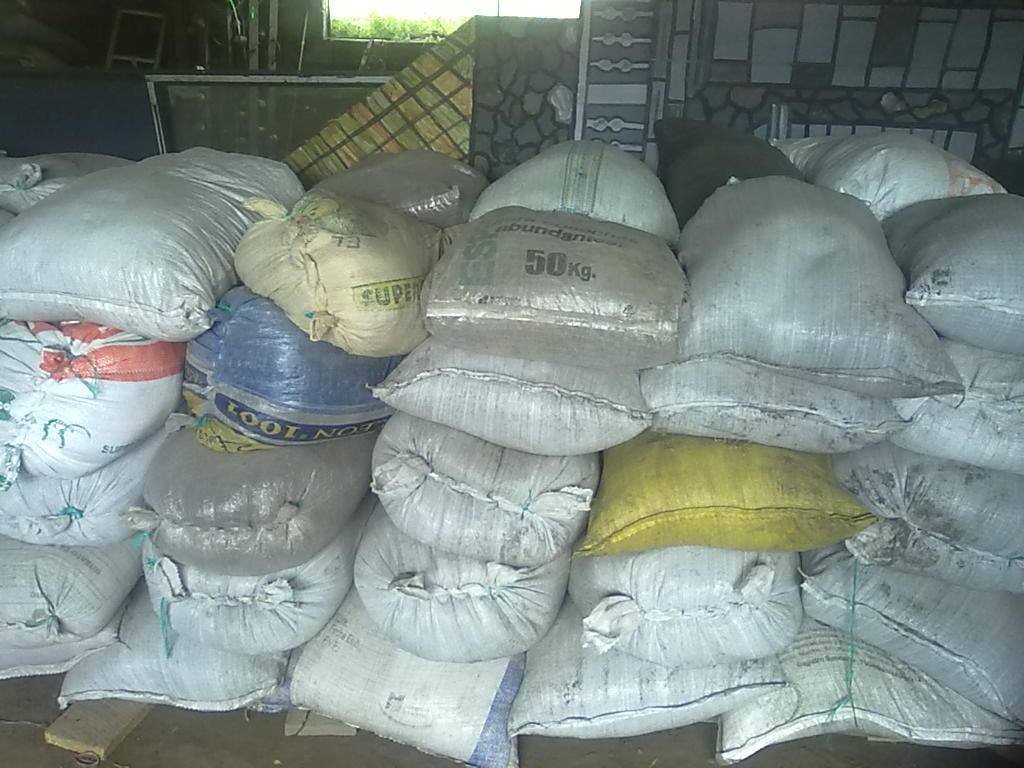 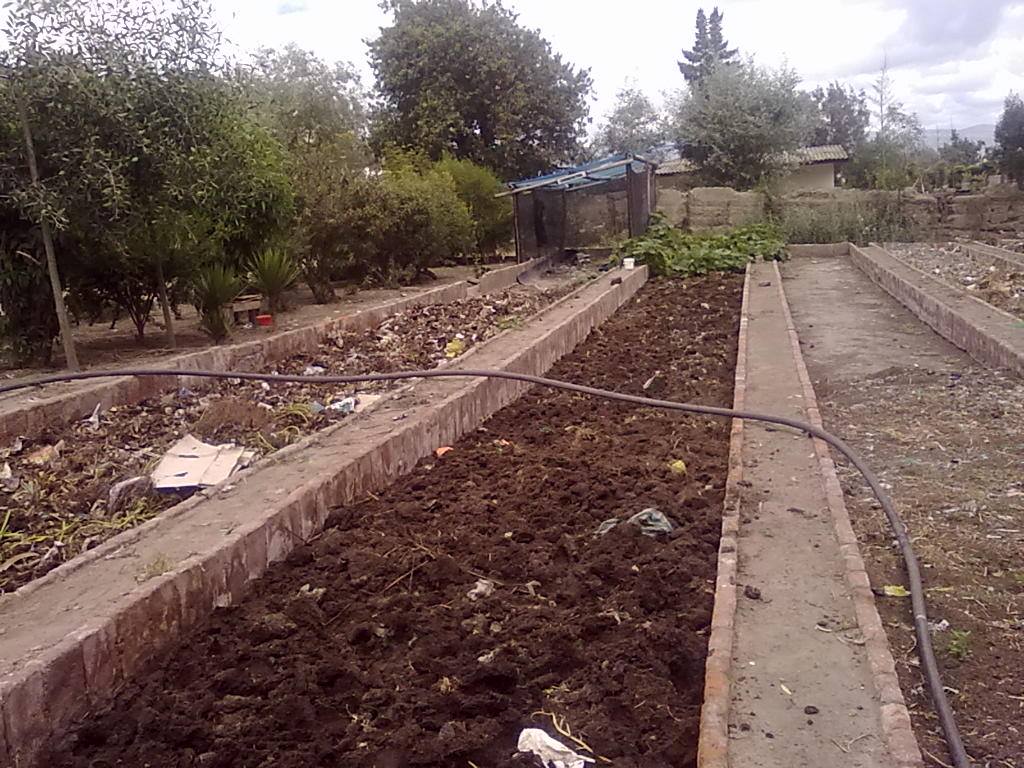 Fuente: ISO/INEN 2859
8
METODOLOGÍA
Análisis fisicoquímicos
9
METODOLOGÍA
Recuento de Enterobacterias y Escherichia coli
por Petrifilm
Recuento de microorganismos aerobios mesófilos
NTE INEN 1 529-5:2006 
Diluciones 
Duplicados
1mL y PCA
Incubar
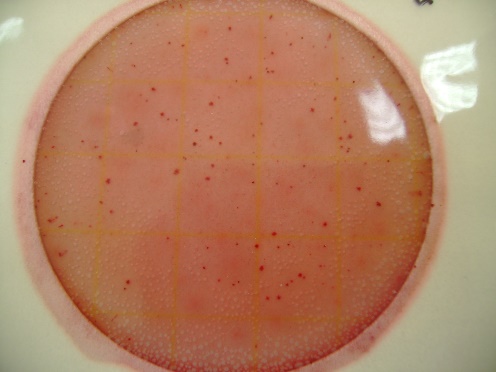 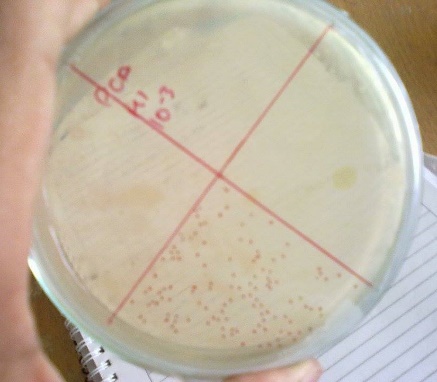 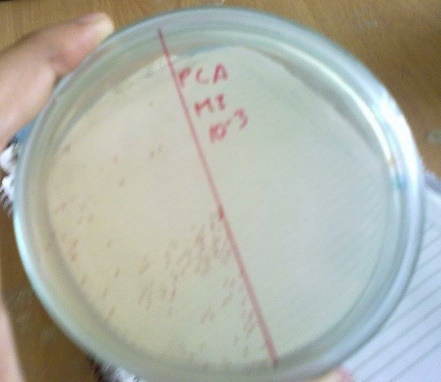 10
METODOLOGÍA
Aislamiento e identificación de Escherichia coli, Salmonella spp. y Shigella spp.
WHO
NTE INEN 1529-16:96
WHO
NTE INEN 1529-15:2009
NTE INEN 1529-8:2008
Agua peptona
Lactosa
Agua peptona
Caldo Gram negativo
Caldo tetrationato
EC
SS
XLD
HEK
MacConkey
EMB
SS
XLD
HEK
Tinción Gram
Tinción Gram
Tinción Gram
Agar nutriente
Agar nutriente
Agar nutriente
Pruebas bioquímicas
API20E
Tinción Gram
Tinción Gram
Tinción Gram
10
METODOLOGÍA
Prueba de fitotoxicidad
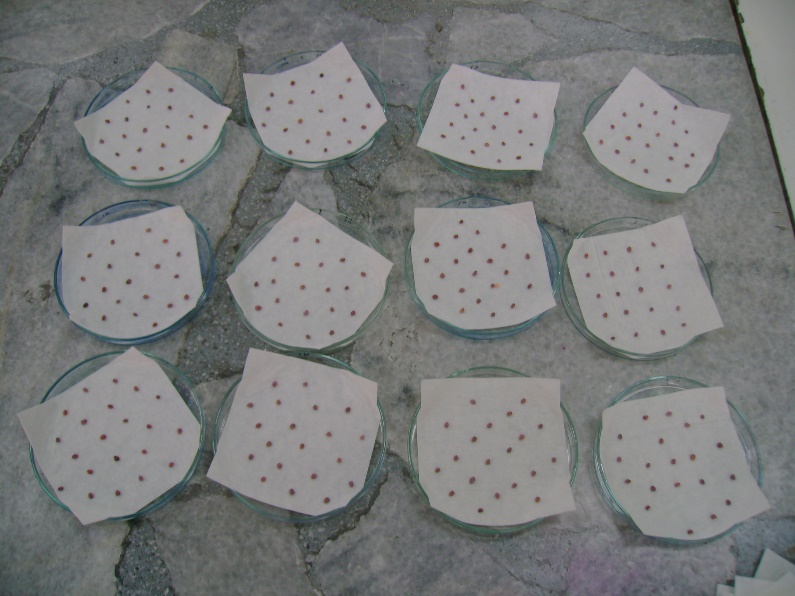 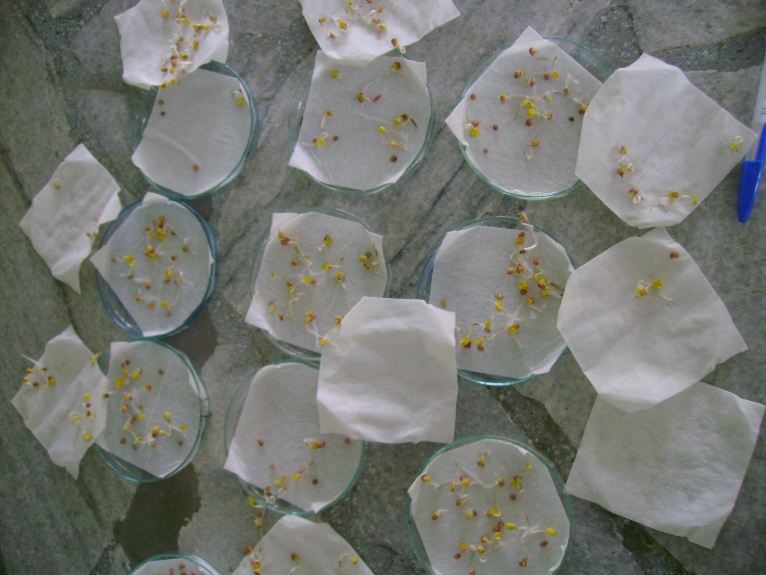 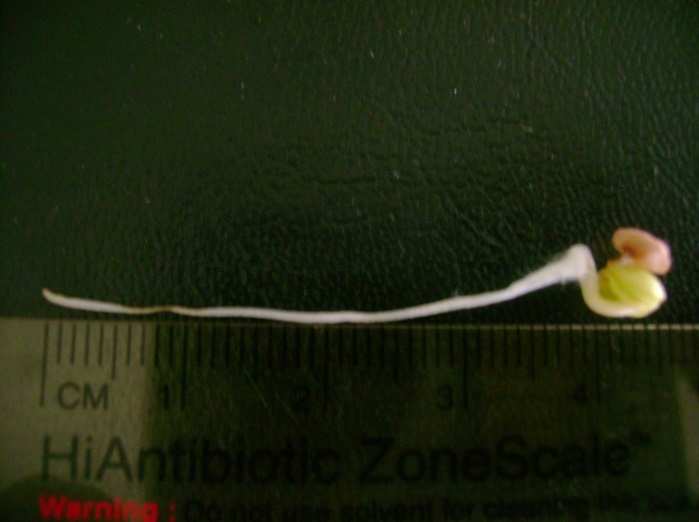 LIFE, 2008
12
RESULTADOS MICROBIÓLOGICOS Y DISCUSIÓN
13
RESULTADOS FISICOQUÍMICOS Y DISCUSIÓN
14
RESULTADOS FISICOQUÍMICOS Y DISCUSIÓN
15
RESULTADOS FISICOQUÍMICOS Y DISCUSIÓN
16
RESULTADOS FISICOQUÍMICOS Y DISCUSIÓN
17
RESULTADOS FISICOQUÍMICOS Y DISCUSIÓN
18
RESULTADOS DE FITOTOXICIDAD Y DISCUSIÓN
PGR: Porcentaje de germinación relativo;
CRR: Crecimiento de radícula relativo;
IG: Índice de germinación: 86,18%
19
RESULTADOS Y DISCUSIÓN
20
CONCLUSIONES
NTEA-006-SMA-2006: 62,5%
NTC 5167: 77,77% 
EPA 2003: 54,54% 
NCh2880: 75%
Real Decreto 824/2005: 57,14%

Ausencia de patógenos 

Baja cantidad de metales

Ausencia de fitotoxicidad
21
RECOMENDACIONES
Precaución

Registro y monitoreos

Condiciones asépticas

Material vegetal
22
AGRADECIMIENTOS
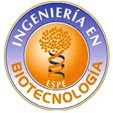 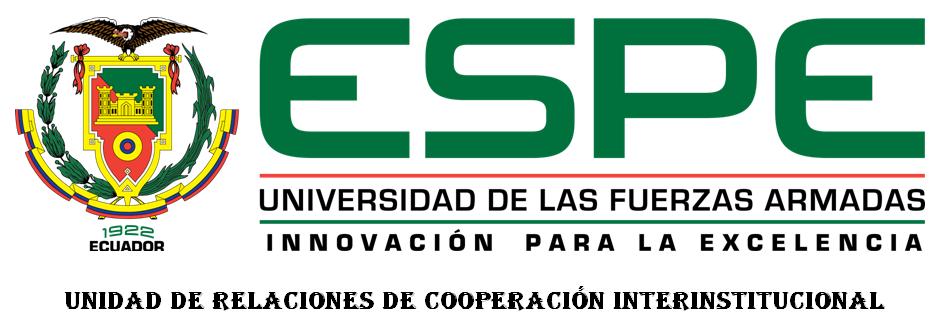 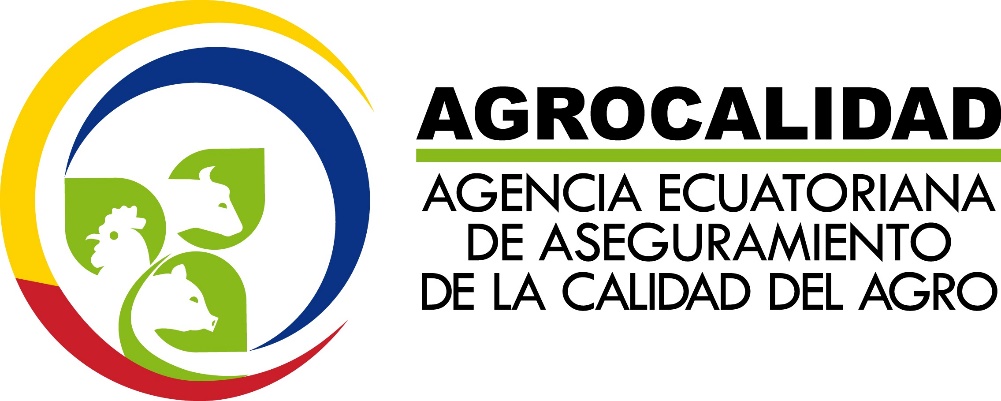 PhD. ANDRÉS IZQUIERDO
MSc. ALMA KOCH
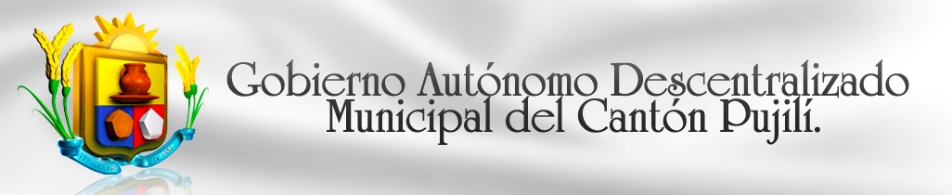 23